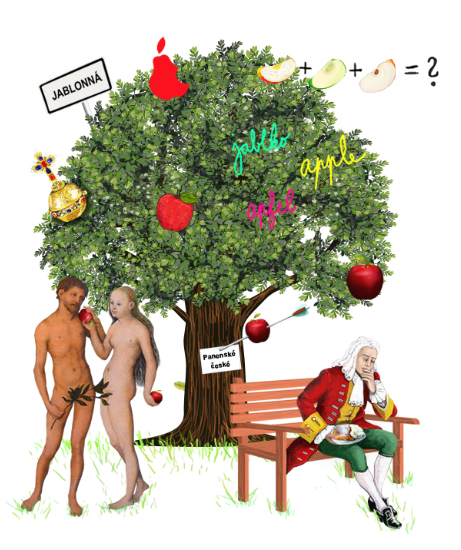 Podpora práce učitelů
Podpora budování kapacit pro rozvoj základních pre/gramotností v předškolním a základním vzdělávání
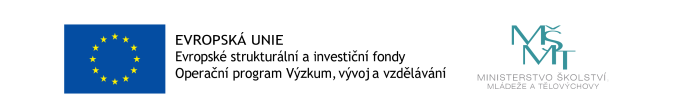 Aktivizujeme školy, rozvíjíme gramotnosti
Podporujeme pedagogy základních a mateřských škol v jejich snaze rozvíjet čtenářskou, matematickou a digitální gramotnost (tzv. základní gramotnosti) i informatické myšlení žáků a dětí.
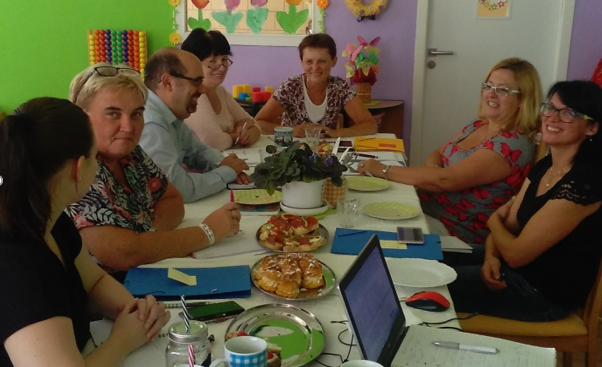 Spolupracujeme k 1. 9. 2018s 25 pilotními školami 
(plán doplnit o dalších 11 škol).
www.nuv.cz/projekty/ppuc/zapojene-skoly
[Speaker Notes: http://www.nuv.cz/projekty/ppuc
www.ppuc.cz/zapojene_skoly]
Podporujeme sdílení dobré praxe – Společenství praxe
Pořádáme oborová setkání, při kterých učitelé sdílejí své zkušenosti a zlepšují své dovednosti pro plánování konkrétních aktivit se žáky na rozvoj gramotností napříč vzdělávacími oblastmi.
1. stupeň ZŠ
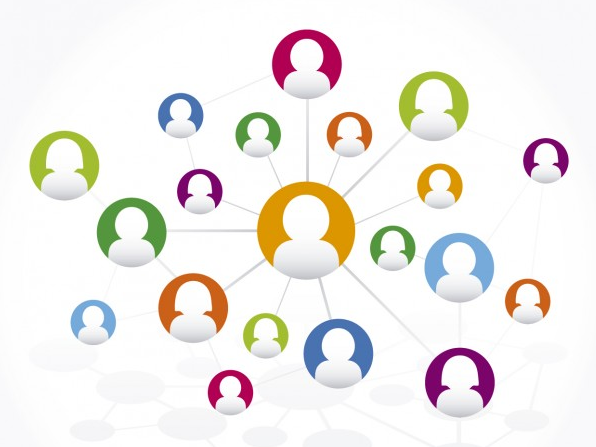 Předškolní vzdělávání
Český jazyk a literatura
Matematika a její aplikace
Cizí jazyky
Informační a komunikační technologie
Člověk a svět práce
Člověk a zdraví
Člověk a příroda
Umění a kultura
www.bit.ly/Spolecenstvipraxe
Člověk a společnost
Spolupracujeme s odbornou veřejností na tématu gramotností
Vytváříme sdílenou představu o pojetí a významu gramotností ve vzdělávání při setkávání odborníků na gramotnosti, učitelů, akademiků apod.

Realizujeme minikonference odborných panelů pro čtenářskou, matematickou a digitální gramotnost.
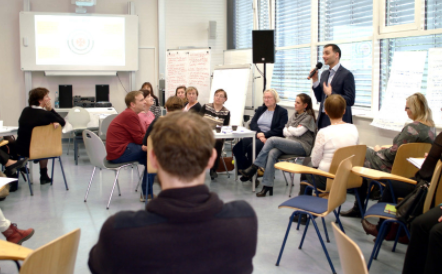 30. 10. 2018 v Brně digitální gramotnost a inform. myšlení
7. 11. 2018 v Praze matematická gramotnost
3. 12. 2018 v Plzničtenářská gramotnost
[Speaker Notes: Gramotnostiproucitele.cz
Digi Spolecenstvi praxe]
Popularizujeme téma gramotností
Pilotní školy
Naše školy prezentují zapojení do projektu na školním webu.
www.nuv.cz/projekty/ppuc/zapojene-skoly
Účastnili jsme se…

V rámci Mezinárodního dne gramotností jsme realizovali den s technologiemi.
Zúčastnili jsme se běhu za gramotnosti.
Web Gramotnosti.pro
aktuality z oblasti gramotností
blog Gramotnosti v praxi (www.gramotnosti.blogy.rvp.cz)
inspirativní příspěvky
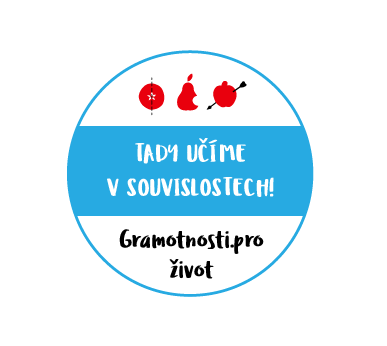 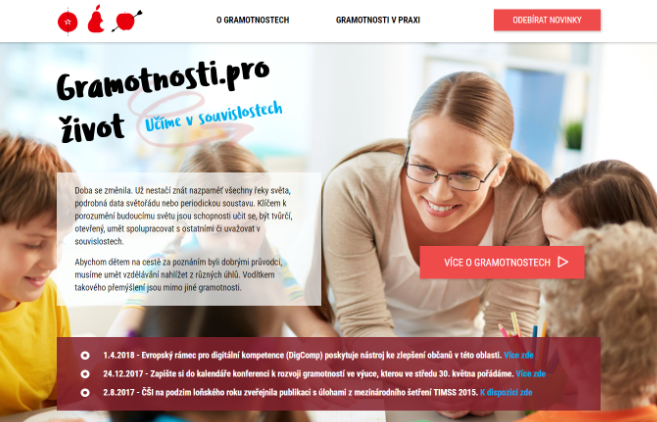 [Speaker Notes: Z newsletteru Metodického portálu – gramotnosti.pro
Potřebujeme přidat fotku z nějaké té akce, zatím jsem nenašla.]
Inovujeme Metodický portál RVP.CZ
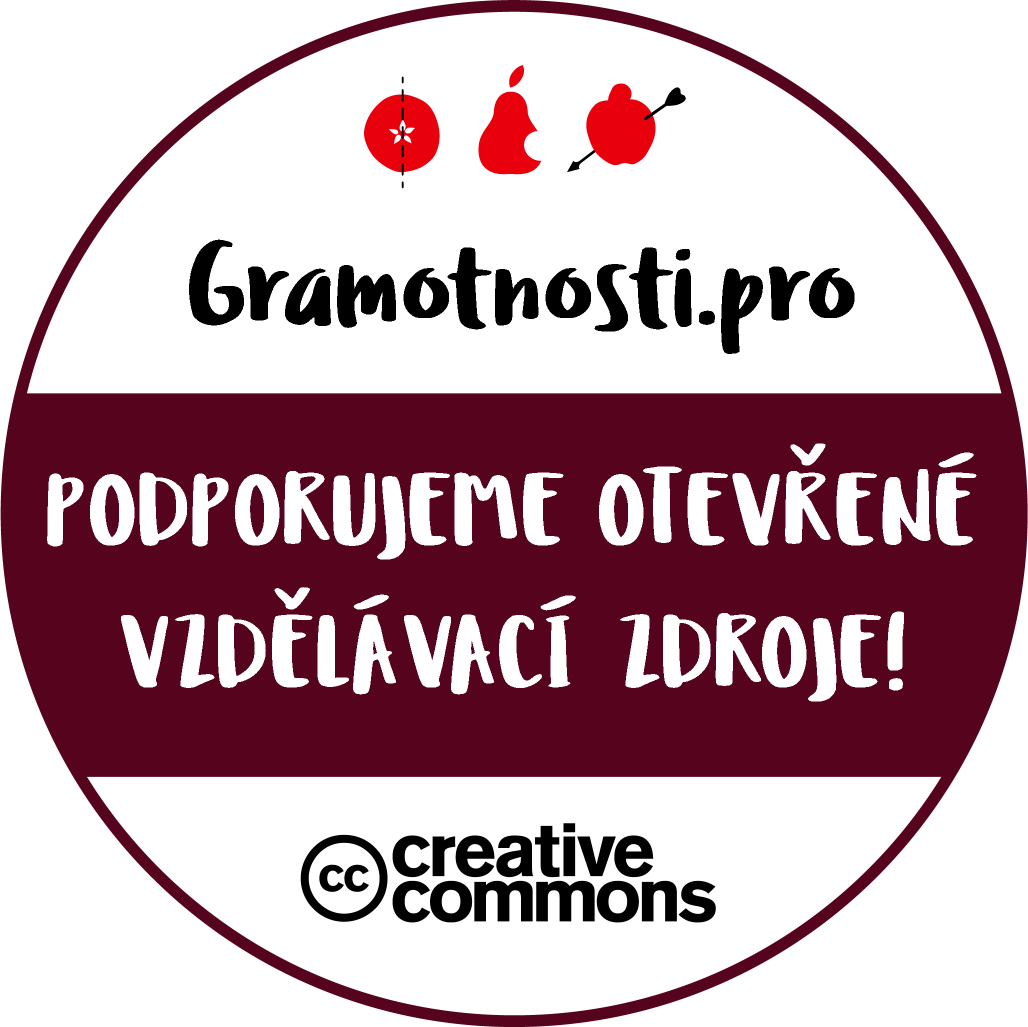 Chceme, aby byl portál lepší, užitečnější, modernější, přehlednější…

Vytváříme i nové aplikace!
Reputační systém (EMA) – katalog otevřených digitálních vzdělávacích zdrojů z různých portálů a webů. Umožní vyhledávat, hodnotit, komentovat, vytvářet tematické kolekce, sdílet inspiraci…
Profil Učitel21 – aplikace pro vlastní hodnocení digitálních kompetencí, zároveň plánovací nástroj pro další profesní rozvoj v této oblasti.
www.inovujeme.rvp.cz
[Speaker Notes: Inovujeme.rvp.cz
Náhled wireframu asi nemohu stáhnout, to je případně na domluvu s Lenkou.
Podklady, co jsme tvořili v rámci přípravy obshu landing page]
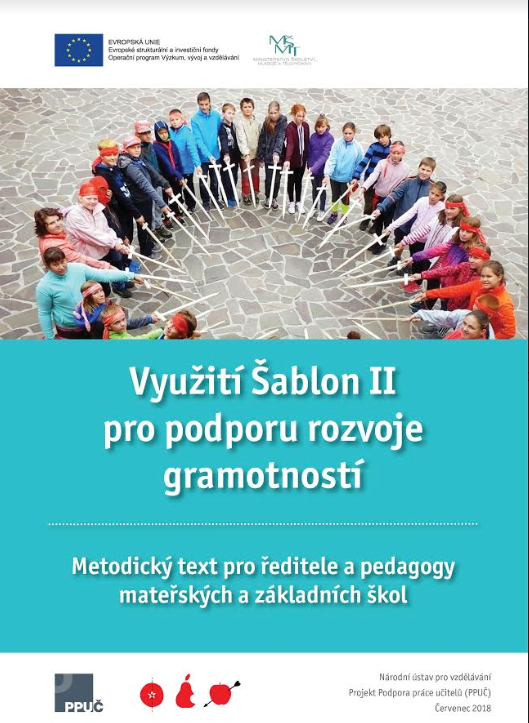 Šablony II a gramotnosti
Průvodce a inspirace pro pedagogické vedení škol v oblasti rozvoje gramotností http://www.nuv.cz/file/3377
Doprovodné video v sekci AudioVideo Metodického portálu RVP.CZ
Materiál doplňuje Příklady dobré praxe realizace šablon (NIDV)
[Speaker Notes: Inovujeme.rvp.cz
Náhled wireframu asi nemohu stáhnout, to je případně na domluvu s Lenkou.
Podklady, co jsme tvořili v rámci přípravy obshu landing page]
Přidejte se k nám
Inspirujte se příspěvky z oblasti gramotností,
navštivte nás na www.gramotnosti.pro.
Chcete získávat novinky? Přihlaste se k odběru newsletteru na www.gramotnosti.pro/#newsletter.
Účastněte se akcí, minikonferencí odborných panelů nebo společenství praxe, novinky sledujte na www.gramotnostiproucitele.cz.
Zajímají vás inovace RVP.CZ? Zapojte se do pilotování nových aplikací na www.inovujeme.rvp.cz.
Děkuji za pozornost.
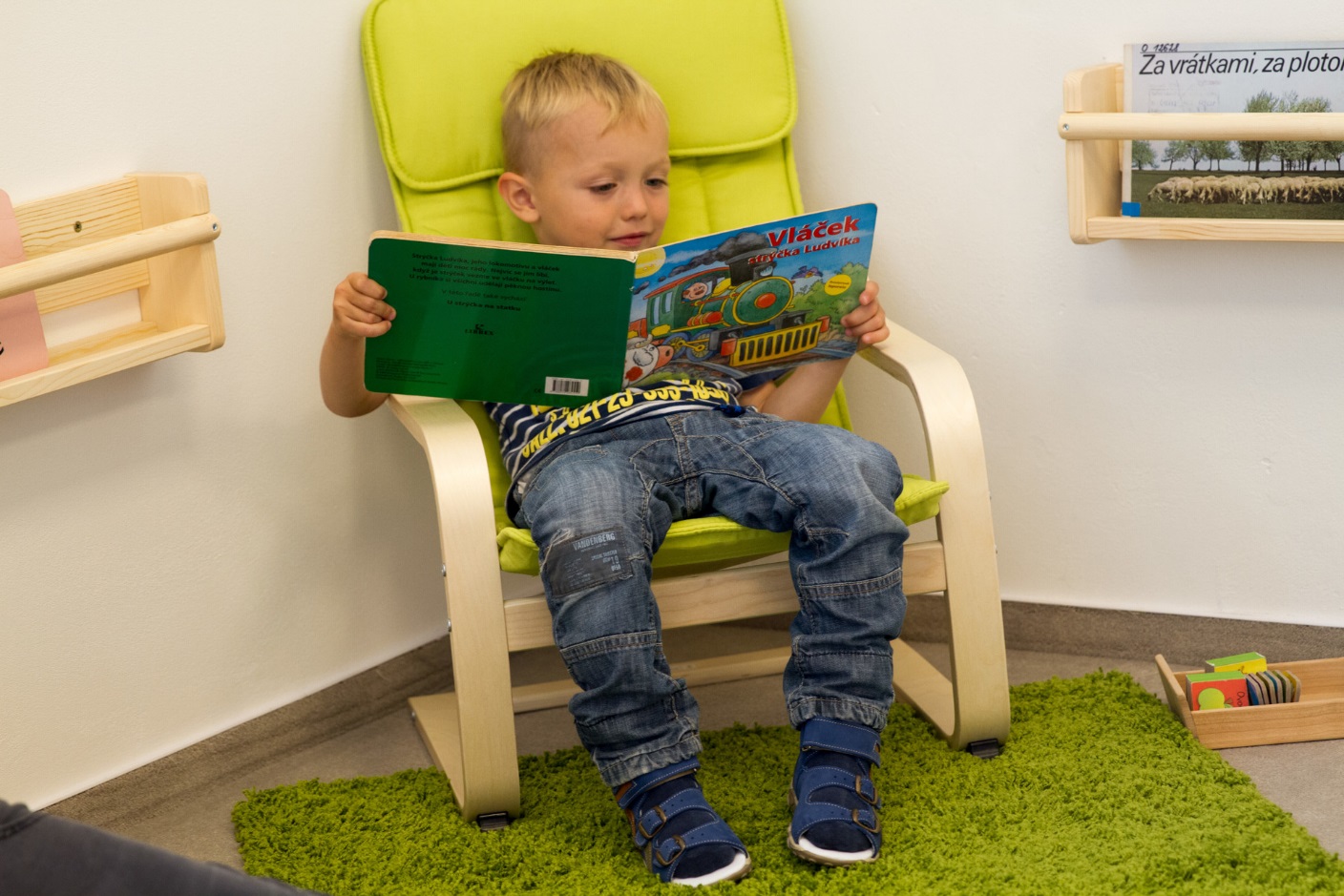 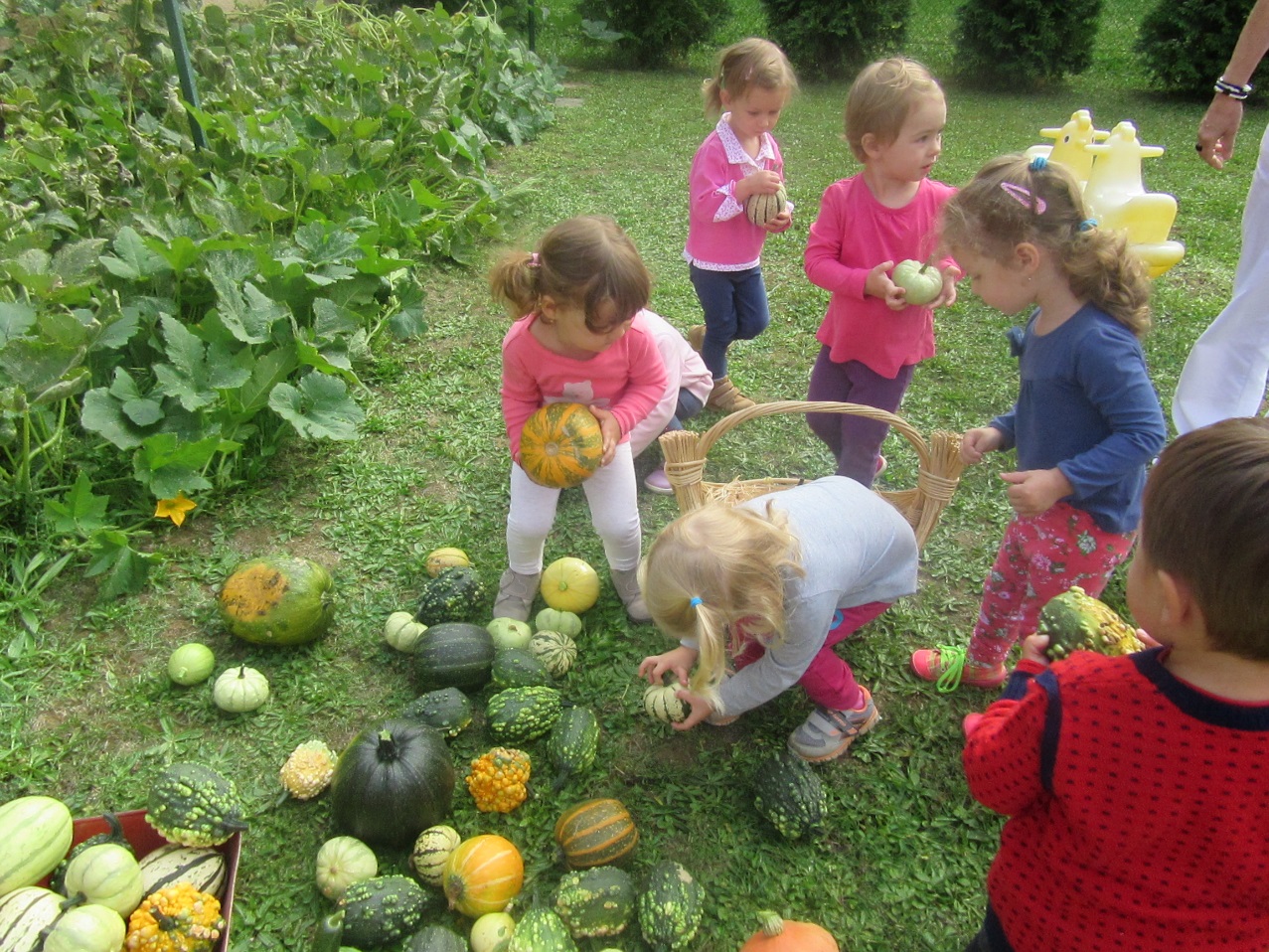 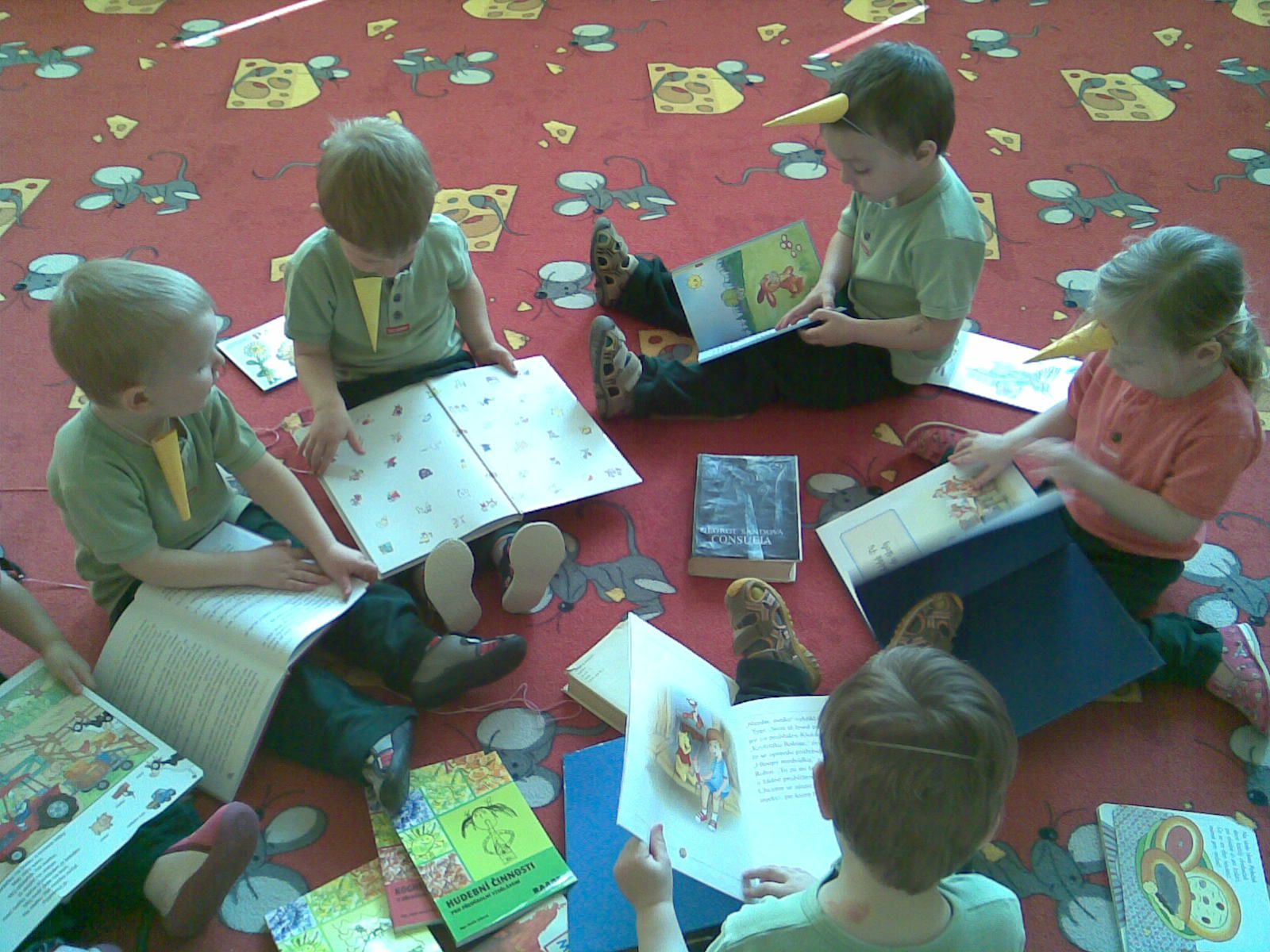 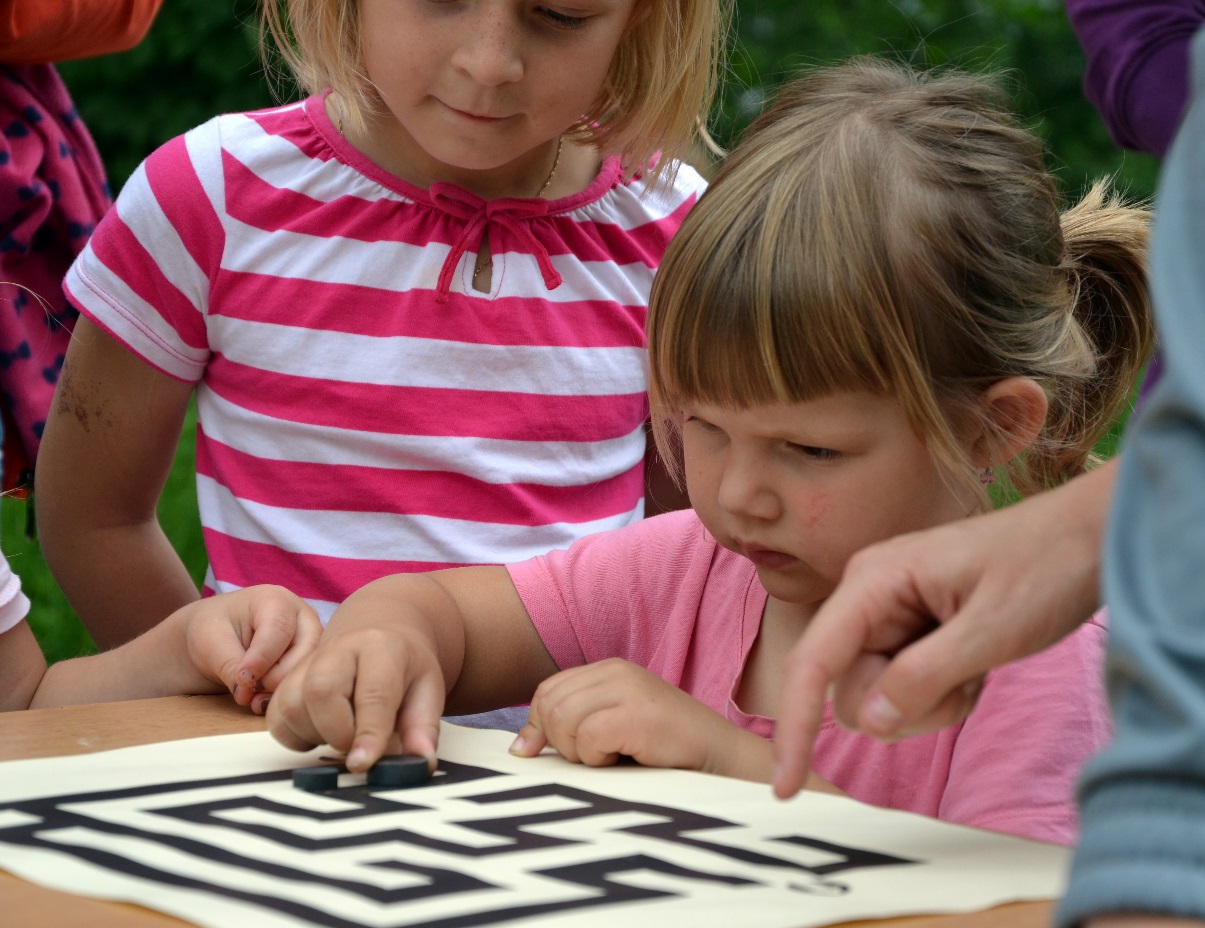 Hana Splavcová
Hana.splavcova@nuv.cz
Projekt Podpora budování kapacit pro rozvoj základních pre/gramotností v předškolním a základním vzdělávání – Podpora práce učitelů (PPUČ) je financován Evropskou unií.
Národní ústav pro vzděláváníProjekt Podpora práce učitelů
www.ppuc.cz